E-learning
Tala Al-farah 
8B
INTRODUCTION
While the term “e-learning” has been thrown around quite a lot in recent years, many are still unaware of what it actually means and how it can help them achieve success in both their professional and personal lives . The term “e-learning” has only been in existence since 1999, when the word was first utilized at a CBT systems seminar .
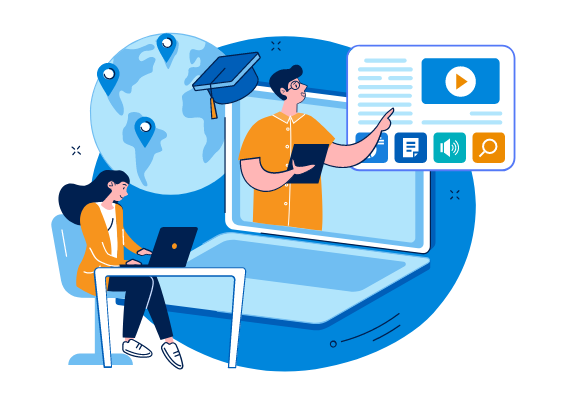 What is E-learning ?
E-learning is a type of teaching that's conducted digitally, usually through the internet. It's a convenient and effective way for students to improve their skills because it can be accessed on various electronic devices such as tablets, smartphones, and computers. There are a variety of e-learning resources available.
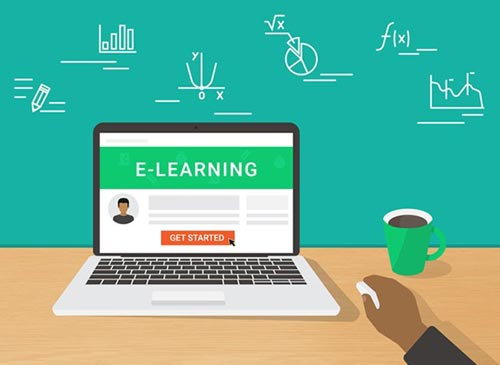 WHAT IS THE IMPORTANCE OF E-LEARNING IN EDUCATION?
Right now, e-learning is playing a huge role in education by ensuring students are still able to continue their studies during this time of national crisis. Aside from that, e-learning plays an important role in the modern classroom, allowing teachers to share students’ progress with parents and enabling students to continue their studies beyond the classroom through apps, online learning materials and sharing hubs.
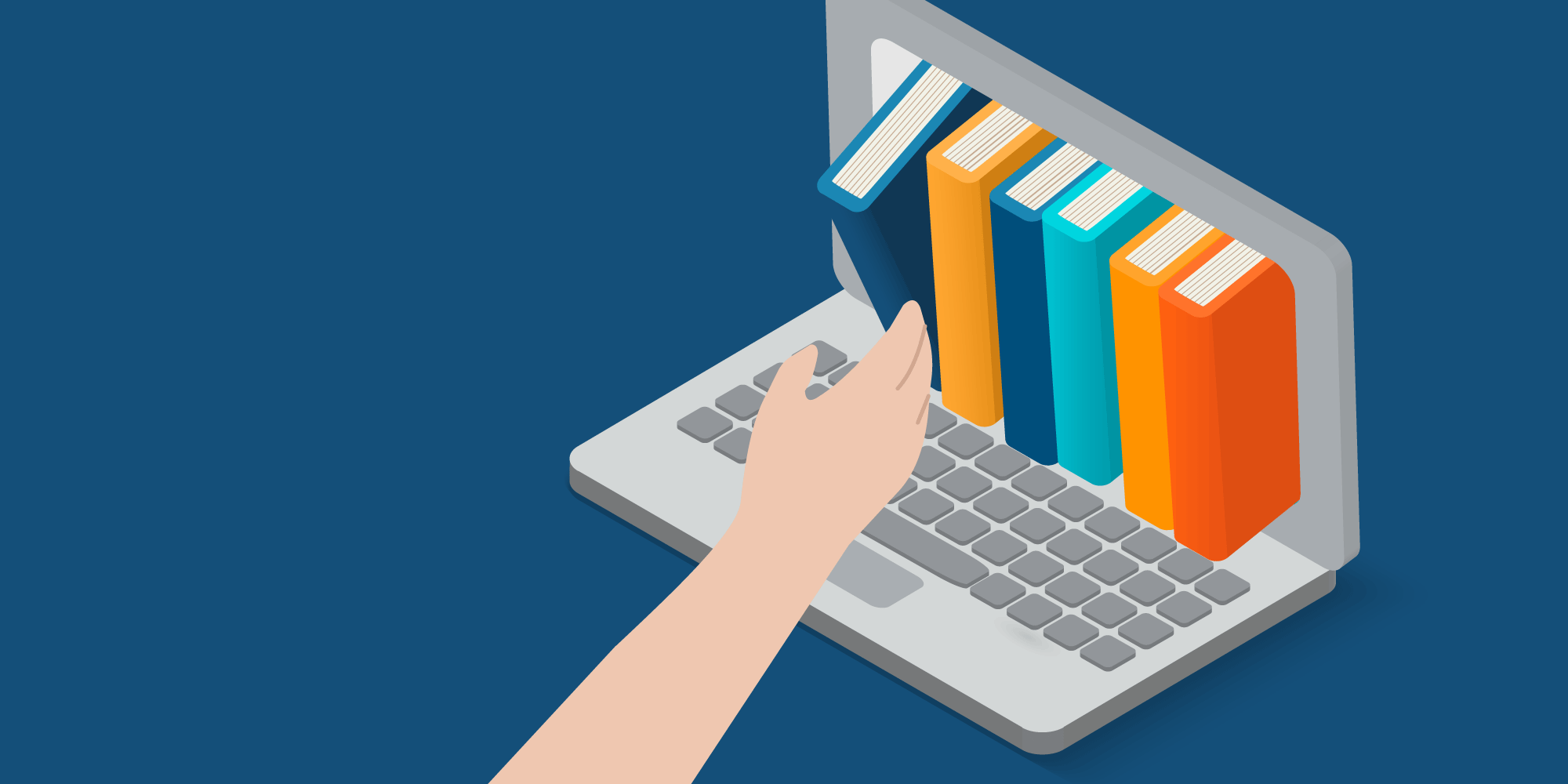 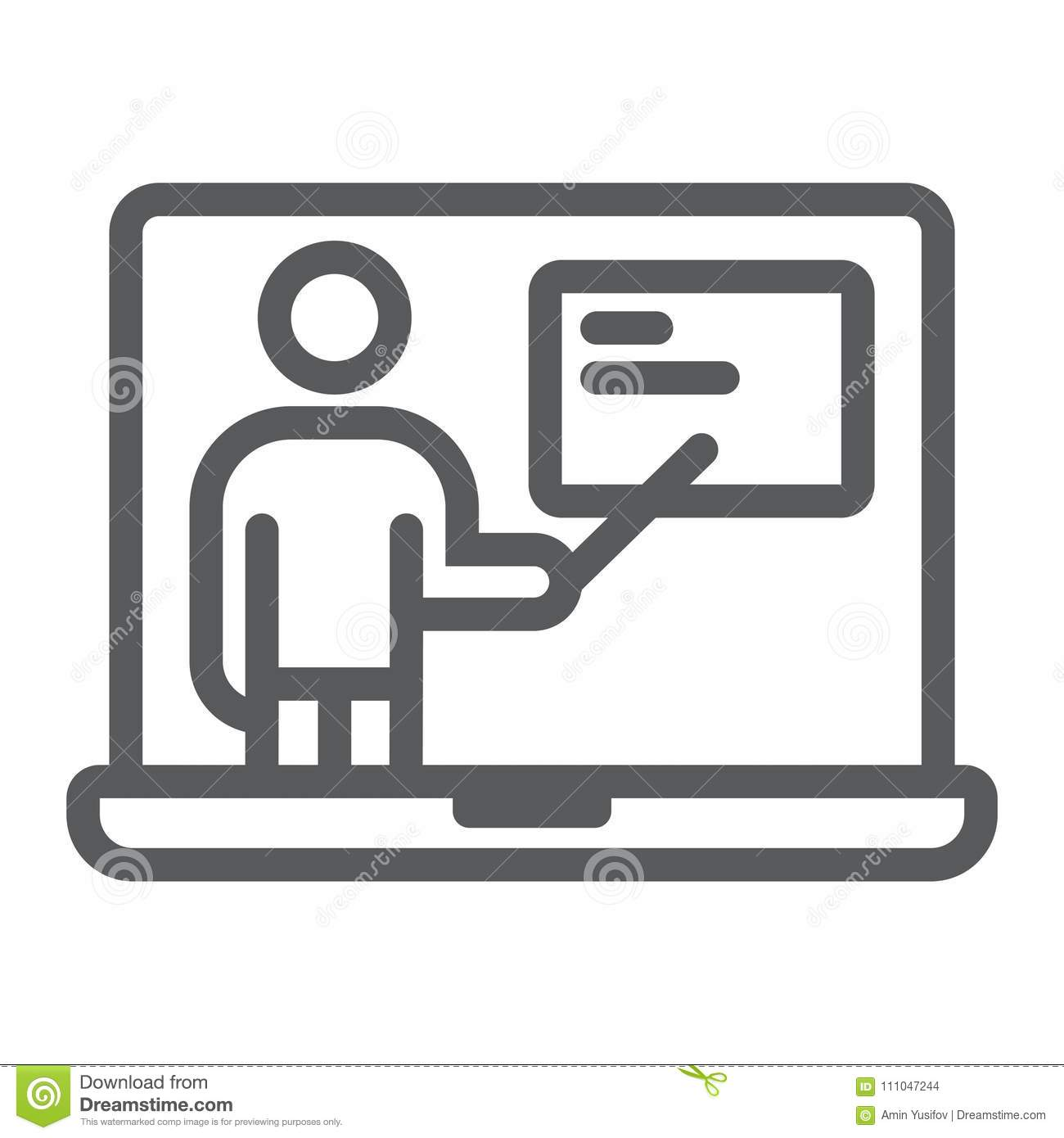 E-LEARNING ADVANTAGES & DISADVANTAGES
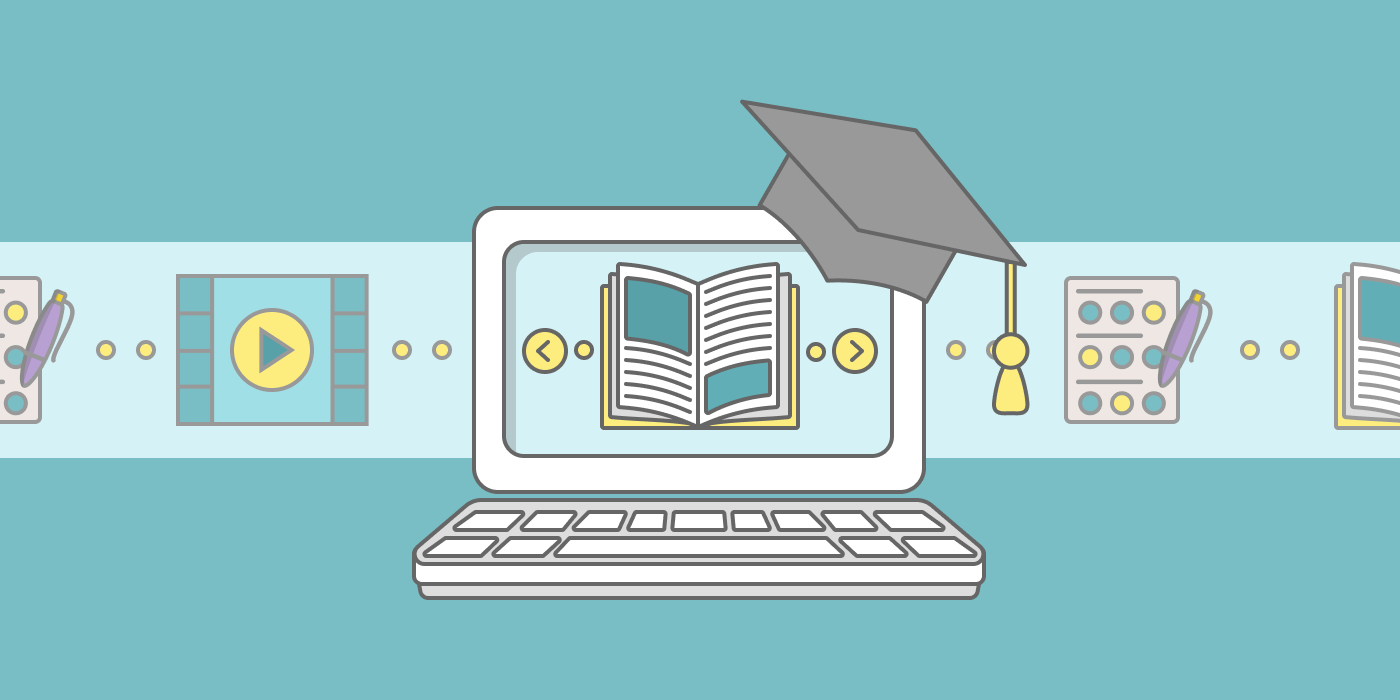 Types of E-Learning
Lesson-based learning : while the web opens an entirely new world with more avenues than your child will ever have time to explore.
Group learning :  play devil's advocate, one potential negative of eLearning - especially compared to classroom learning - is the social aspect.
 Self-paced learning : Obviously between the different experiences presented above and below, there is going to be some overlap, with many opportunities offering a suite of experiences like self-pacing, courses, videos, and more.
 Game and activity-based learning : One way to really grab and keep hold of a child’s attention is to link online learning to something they’re already interested in.
The future of e-learning :
E-learning is here to stay. As computer ownership grows across the globe e-learning becomes increasingly viable and accessible. Internet connection speeds are increasing, and with that, opportunities for more multimedia training methods arise. With the immense improvement of mobile networks in the past few years and the increase in telecommuting, taking all the awesome features of e-learning on the road is a reality with smartphones and other portable devices. Technologies such as social media are also transforming education constantly.
Click here
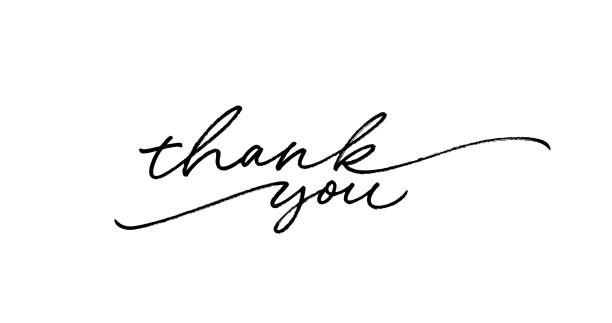 Resources
https://www.td.org/talent-development-glossary-terms/what-is-e-learning
https://www.trueeducationpartnerships.com/schools/what-is-e-learning/
https://www.talentlms.com/old/wp-content/uploads/2018/09/elearning-101-concept-trends-applications.pdf
https://www.bellevuecollege.edu/elearning/start/intro/
https://er.educause.edu/articles/2008/11/asynchronous-and-synchronous-elearning